Charles Beattie – Dimond High, Anchorage, AK
beattie_charles@asdk12.org
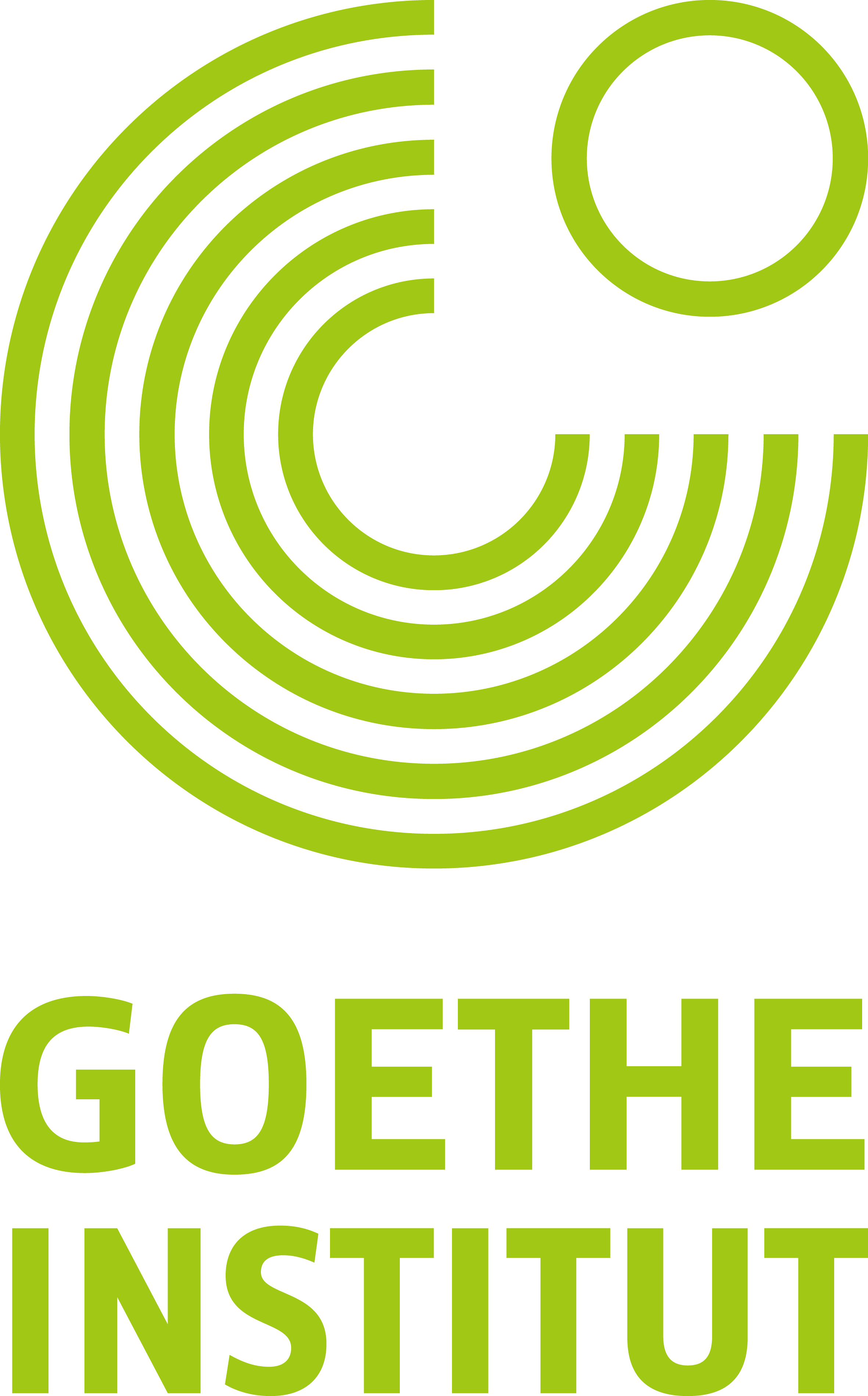 Scaffolding Instruction with Theatre
Instructional methods as learned through Goethe-Institut’s Mach bloß (k)ein Theater workshop
Benefits of theatre in the instruction
Lowers affective filter
Builds community
Builds collaboration skills
Teaches adaptive skills
Encourages risks
Improv Energizers
Name-Clap Circle
Eye Contact Circle
Yes, let’s!
Name-Clap Circle
Students form a circle.
 A clap is passed.  
Always in the same direction.
Always at the same tempo.
 Students call out name of another.
Students swap positions.
The clap has to continue.
Eye Contact Circle
Students form a circle
One student walks to another
Must maintain eye contact
When student arrives, approached student finds another mark
Extension: 
Add emotion & scale
Add key line
Yes, let’s!*
One person has an idea of what to do and loudly exclaims, “Hey! Let’s __________.”
The other’s respond with, “Yes! Let’s ___________.”
All students mime the action.
Next student comes up with a new idea. (And repeat.)
*The cornerstone of improv  “Never say no.”
Tricks to Scaffold a Text with “The Tinder Box” from Hans Christian Andersen
https://www.storynory.com/the-tinderbox/
Statues
Introduce key vocabulary by having students strike a pose that embodies the vocabulary.

Soldat				Hexe			Baum			Rucksack
(“Soldier”			“Witch”			“Tree”			“Knapsack”)
Allows weaker students to huckepack off stronger ones and not start behind.
Statues
Students create a statue to represent lines of text read aloud.

“A soldier came marching along the high road--left, right! A left, right! He had his knapsack on his back and a sword by his side, for he had been to the wars and was now returning home.
An old Witch met him on the road. She was very ugly to look at: her bottom-lip hung down to her breast.
'Good evening, Soldier!' she said. 'What a fine sword and knapsack you have! You are the very picture of a fine soldier! You ought to have as much money as you can carry!'
'Thank you, old Witch,' said the Soldier.”
Statues
Jigsaw variation possible
Students group up to dissect the text further with the same strategy.
(Important to note: this is not pantomime; they are isolated statues.)
Students will then present their statue montages to the class.

“'Do you see that great tree there?' said the Witch, pointing to a tree beside them. 'It is hollow within. You must climb up to the top, and then you will see a hole through which you can let yourself down into the tree. I will tie a rope round your waist, so that I may be able to pull you up again when you call.'
'What shall I do down there?' asked the Soldier.
'Get money!' answered the Witch. ”
Statues
Allow students to speculate on how the text will continue with ”animated statues.”


“'Listen! When you reach the bottom of the tree you will find yourself in a large hall; it is light there, for there are more than three hundred lamps burning. Then you will see three doors, which you can open--the keys are in the locks. If you go into the first room, you will see…”
Extension Activities
Gauntlet
Yes, but…
Expert Circle
Hot Seat
Fast Forward of the Tinder Box
In the tree hollow, the soldier finds a mass of gold, silver, and copper, guarded by three giant dogs, that the witch helps him get in return for retrieving her tinder box. Upon climbing out of the tree, the witch demands the tinder box and the soldier says no and cuts off her head.

The soldier discovers the tinder box has the power to summon the dogs who can retrieve any objects. He uses it to see the princess (i.e. kidnaps her) that the king allows no one to see. The king and queen find out and arrest the soldier.

He was to be hanged, but as his last request asked for a cigarette that he could light with his tinder box. When the dogs appeared, they saved him by killing the council, judges, king, and queen. The soldier marries the princess and becomes queen.
Gauntlet – example: Did the soldier kidnap the princess?
Students are split into two groups.
Each group comes up with as many arguments as possible (one side pro, one con)
The two groups line up facing each other
A selected ”king/queen” walks slowly between the two groups.
Both sides yell out their arguments to try and sway the king/qieen, as many as possible.
At the end, the king/queen gives his/her final verdict.
Yes, but…* - example: The first dog is better than the third.
Students are split up into teams.
Teams line up (facing forward) and square off.
A topic or claim is given and one team is designated “for” and one ”against.”
The students alternate stepping forward to give their argument.
They respond to the previous argument with “Yes, but…” and then give the new argument.
When a team runs out of arguments, the other gets a point.
Next topic is given.
*Quantity, not quality.
Expert Circle – example: Should the soldier be put to death?
Students must discuss an issue, but must do so from a specific perspective.

Students are split up into perspectives (King & Queen; prince/princess; Ladies-in-waiting; Street cleaners; soldier’s superiors; soldier’s friends; kitchen staff; millers; Witch coven; Landlord/-lady; etc.)
Students discuss what they would feel about different aspects of the situation.
“Court” is called. The moderator judge will collect the different ideas and pose questions.
Hot Seat – example: What does the princess think about all this?
One student is put in the “Hot Seat.”
Other students ask questions of the personality the student represents.
The Hot Seat student fields all the questions.
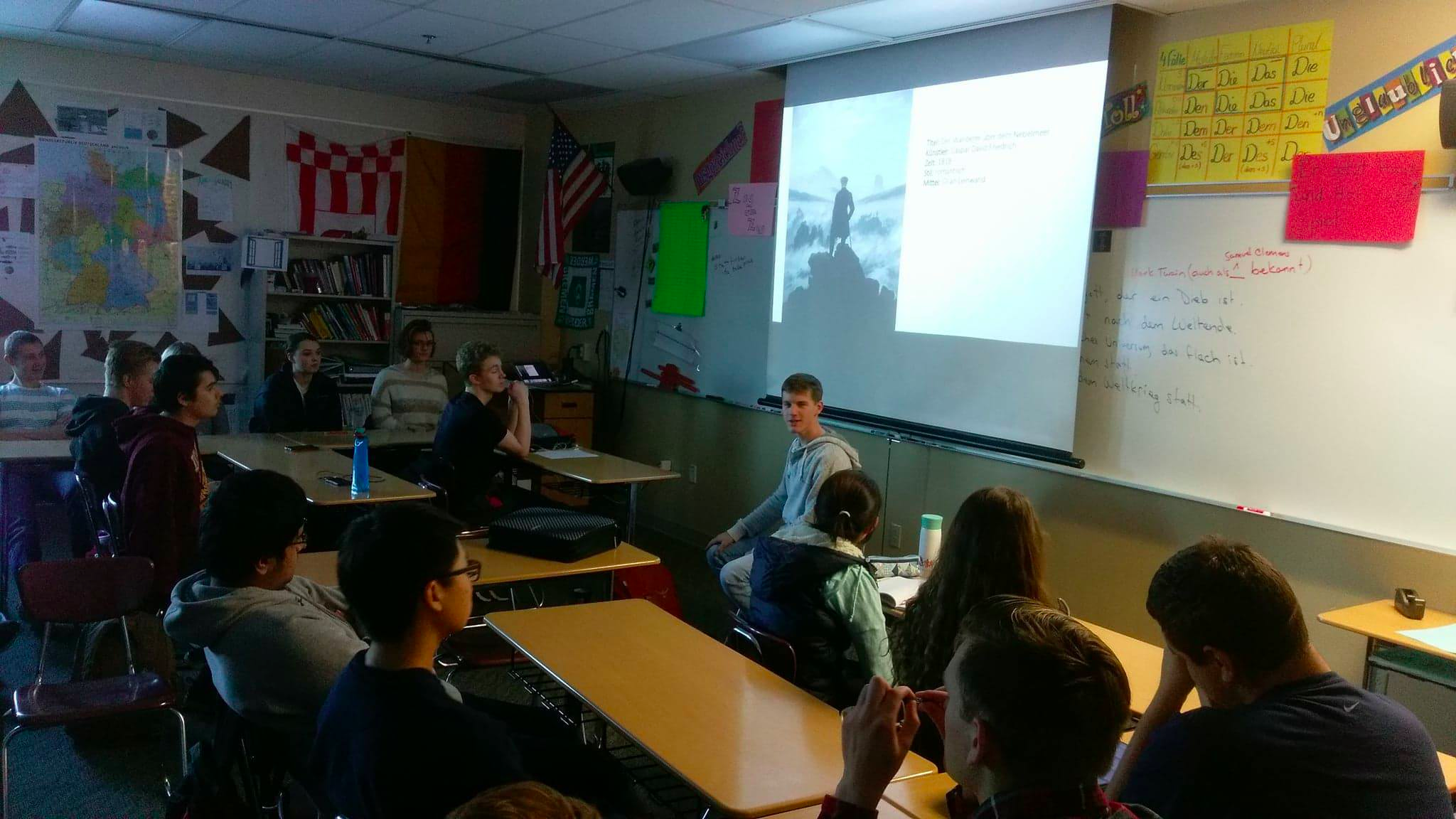 Improv Statue Scenes
Use all members to build a scene.
Each student announces his/her role (try to avoid people).
Make the scene come alive.
Unfreeze for 5 seconds. Ask for what happened.
Ask questions about what items are thinking/doing.
Unfreeze singular items to further the scene.
Have a student interact with the items (turn on/off, move, describe, answer about, etc.)
Enact a speed dialogue.